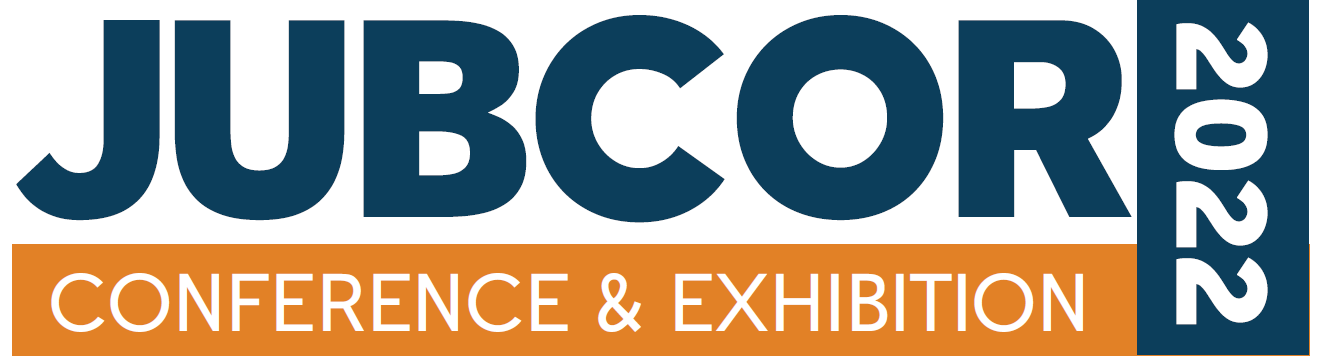 INSPECTION & REFURBISHMENT OF 
SOIL-TO-AIR CONCRETE CYLINDER PIPE (CCP)

Author : MOHAMMED IMTIYAZ ALIInspection EngineerSABIC Agri-Nutrients
CONTENTS
BACKGROUND
PROBLEM STATEMENT
INSPECTION &  FINDING
REFURBISHMENT  APPROACH  AND STAGES
ACHIEVEMENTS
Background  of Seawater and Cooling water CCP Lines
Constructed (30+ years ago) Plant Underground Seawater and Cooling water Network is of CONCRETE CYLINDRICAL PIPE (CCP), connected to above ground Equipment's for Supply & Return system through Elbows & TEE  components at Soil to Air Interface (below ground to above ground). These are Pipe STUB’s
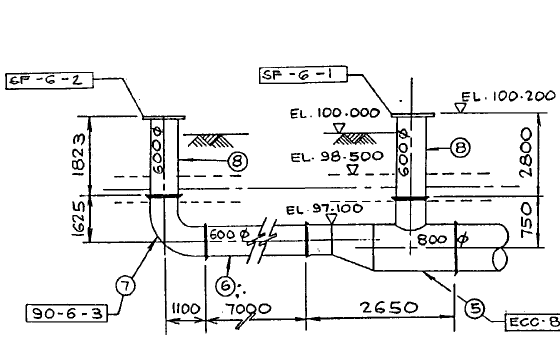 PROBLEM STATEMENT
Plants aging and the STUBs were in service from the commissioning of the plant in supplying the Sea Water and Cooling Water to plant Equipment's, over a period of time some of the STUBs transition zone (Soil to Air) were under severe external weathering effects, as a result developed deteriorations in external cement lining and caused the lining to crack and spall exposing the CS cylindrical, rusting and posing the risk of  PIPE RUPTURE.
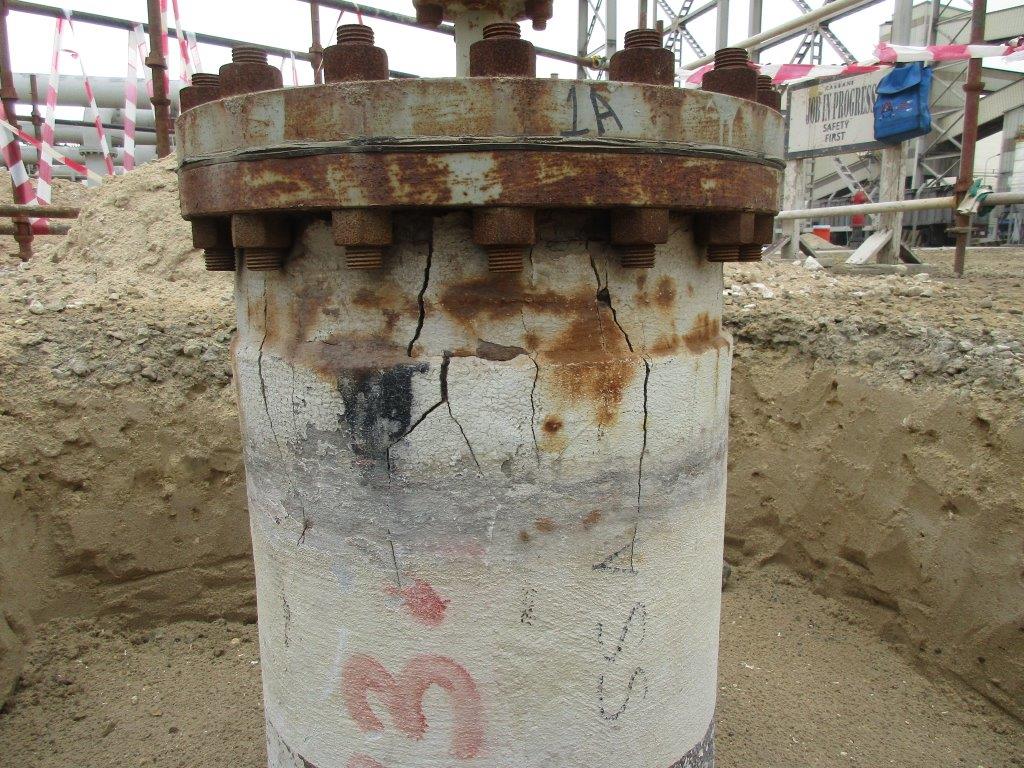 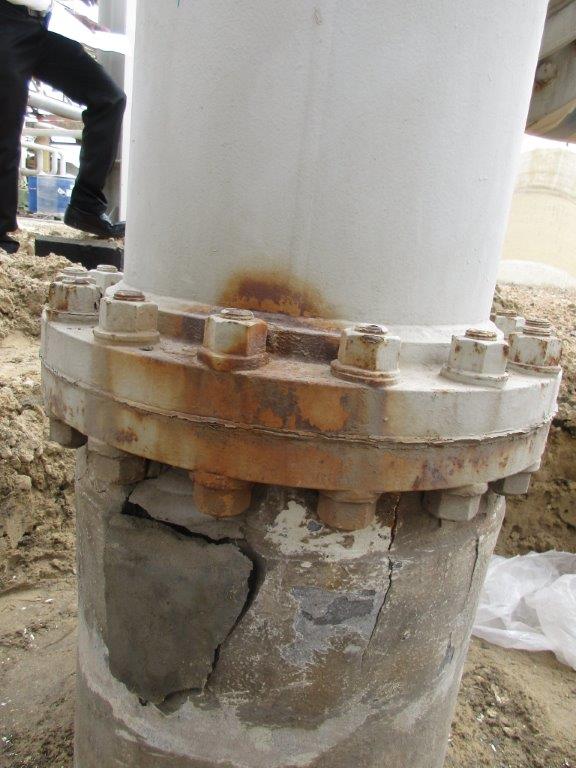 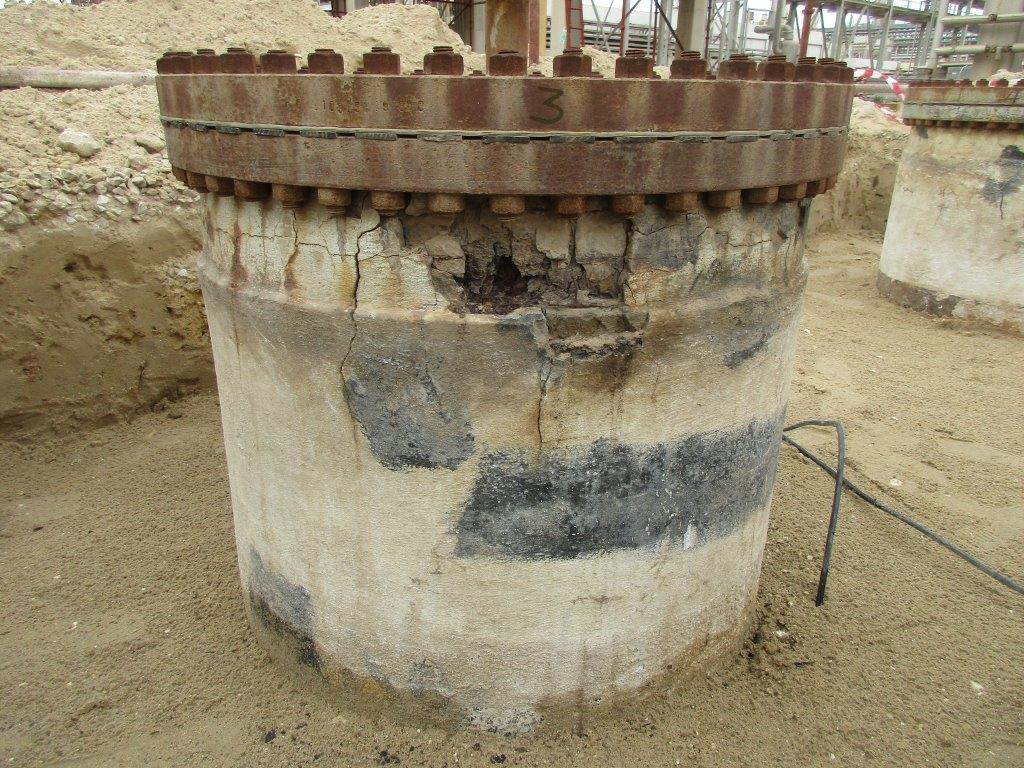 Inspection &  Findings in Cement Lining of Stubs
STUB’s External Inspection Strategy

Exposed by excavation 800mm Pipe stub at Soil-to-Air Interface.

Conduct Hammer tap survey for surface Cement lining and mark cracks & delamination.

Chip-out to expose the Pipe CS cylinder of Delaminated Cement lining.

Typical Inspection observations as below.
Exposed CS cylinder external surface observed Rusted. Corrosion extended below ground for a depth of 100-500 mm and Carbon steel cylinder thickness loss.

STUBs Carbon steel cylinder were found with holes large enough to Pipe Rupture.

Further Internal Cement lining were found with cracks & pitting.
Refurbishment stages & Methodology.
Step-1
Grit blast cleaned the exposed external Corban steel cylinder and perform CS Thickness measurement
Step-2
If CS thickness loss >10% : Apply Ceramitech CR/HG putty or equivalent to re-profile CS cylinder external surface
Step-3
If CS thickness total loss and created pinholes: Weld patch plate 4 mm thick extended up to health CS surface.
Step-4
Weld Crimped wire mesh (50X100X2.6mm) over the re-profiled Carbon steel cylinder.
Step-5
Apply 20-25 mm thick Cement mortar lining over external CS cylinder with welded mesh.
Step-6
Apply  6mm thick FRP lamination after curing of Cement lining
Achievements:
Comprehensive Inspection provided an overview of the CCP Pipe STUB condition. 

Extensive repair of the Pipe STUB has extended the integrity.

Shared with SABIC-ATC as a part of Knowledge sharing at Civil-CP Domain meeting.

SABIC-ATC with concerned Affiliate Civil Engineers conducted workshop and developed a unified procedure for Inspection and Repair of CCP STUB’s and Pipeline Pits in OFFLINE and ONLINE condition. 

Developed Inspection & repair procedure for STUBs is implemented in every TA to strengthening the plant Seawater Pipe Stubs integrity.

Developed & implement Inspection PM plan for STUB’s External and Internal Inspection every TA.
Achievements
STUB 
from Risk of Rupture to Reliable condition 
after Inspection & Refurbishment
AFTER
BEFORE
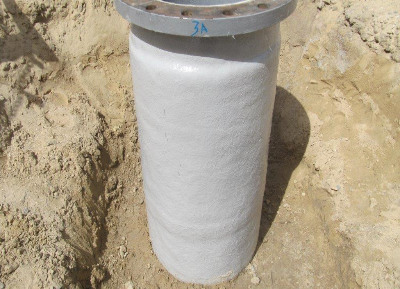 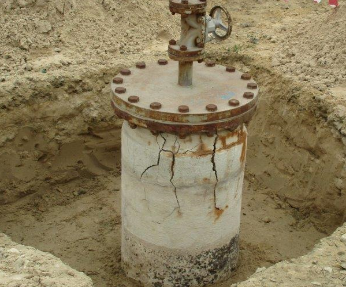 Thank You
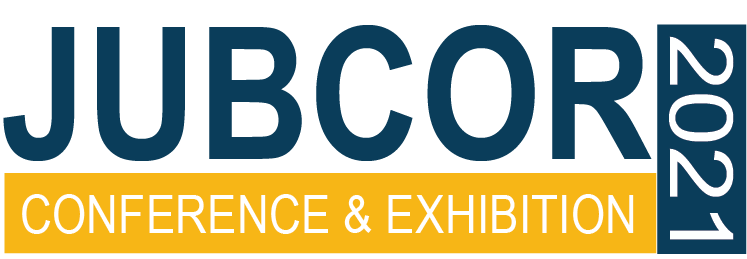 External Cracks Soil-to-Air
CS Cylinder  with Corrosion
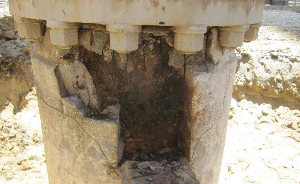 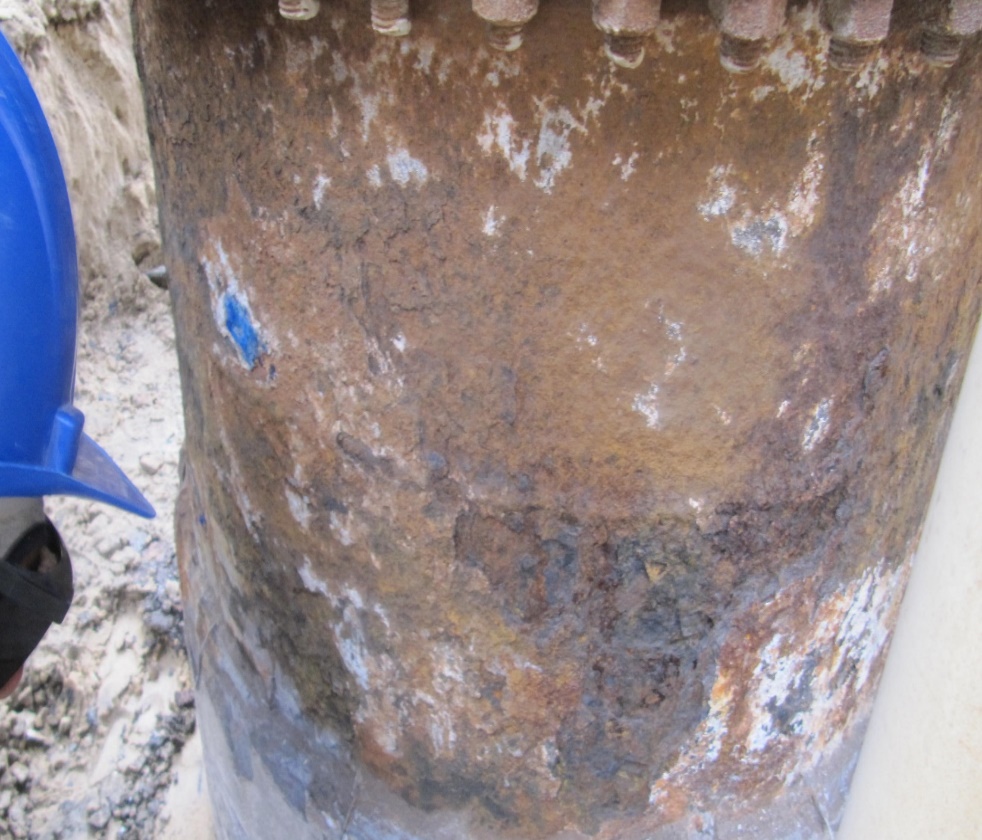 Inspection & Refurbishment of Soil to Air CCP Stubs – SAFCO - IMA
Classification: General Business Use
Hole in Carbon Steel Cylinder
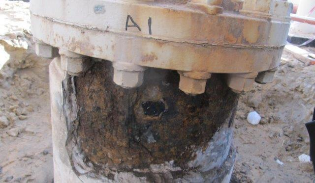 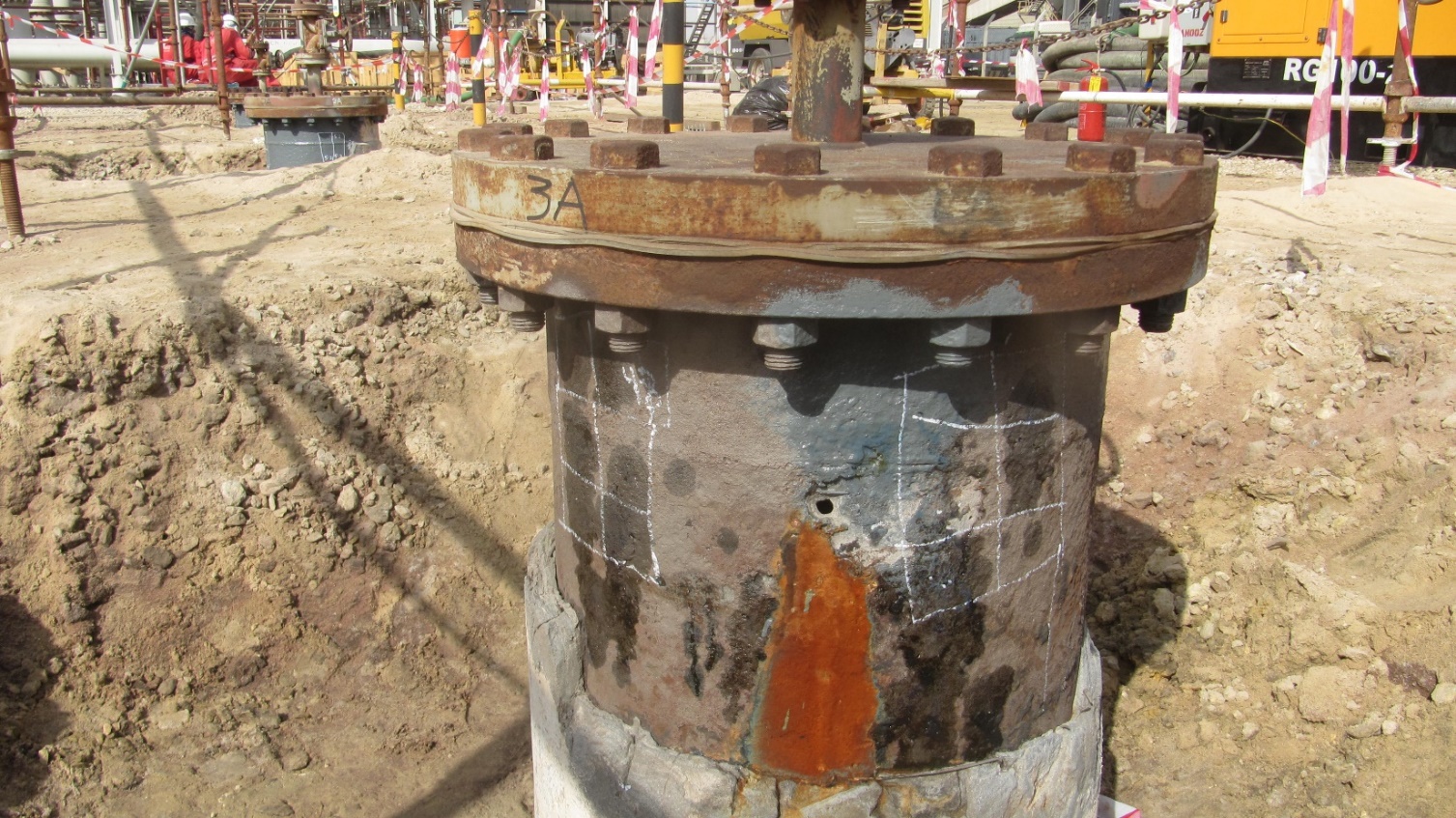 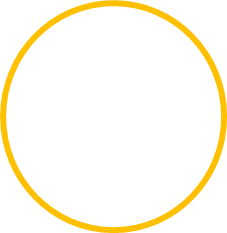 Inspection & Refurbishment of Soil to Air CCP Stubs – SAFCO - IMA
Classification: General Business Use
Internal Inspection
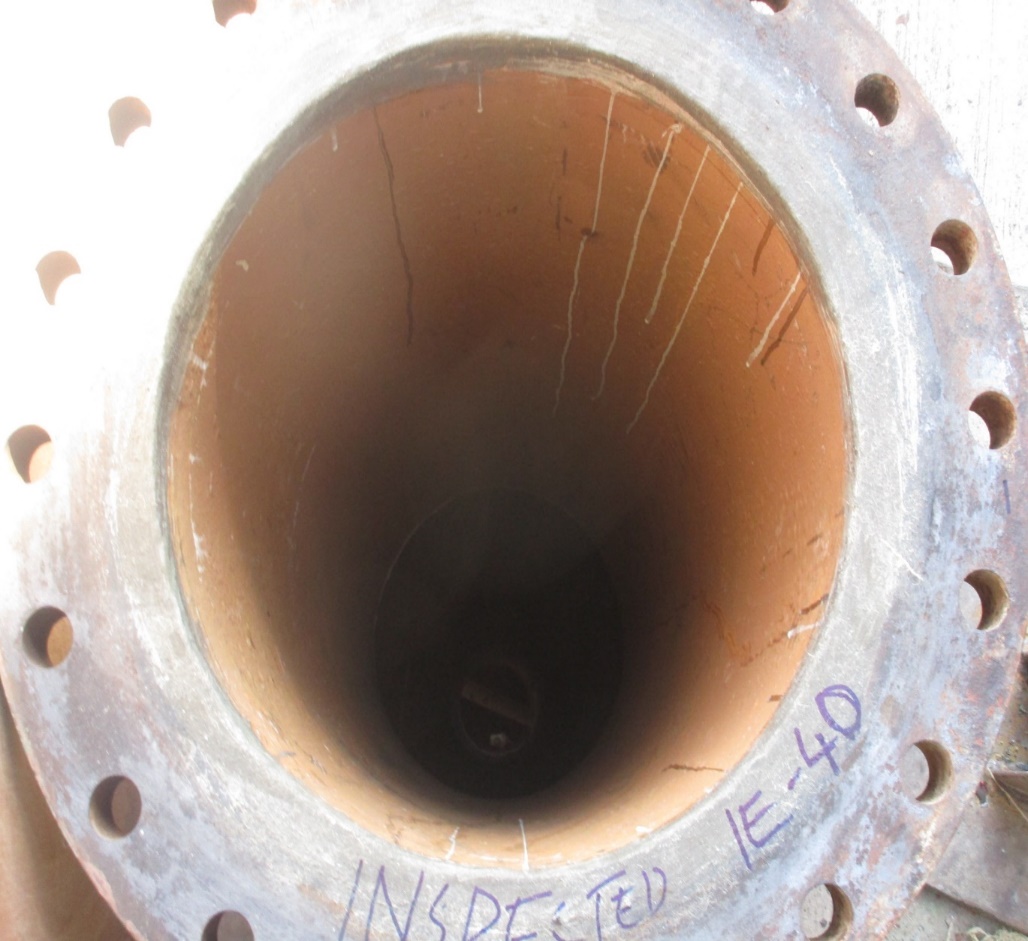 Inspection & Refurbishment of Soil to Air CCP Stubs – SAFCO - IMA
Classification: General Business Use
Thickness Measurement
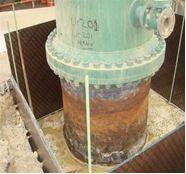 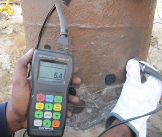 Inspection & Refurbishment of Soil to Air CCP Stubs – SAFCO - IMA
Classification: General Business Use
CS surface Re-profiling
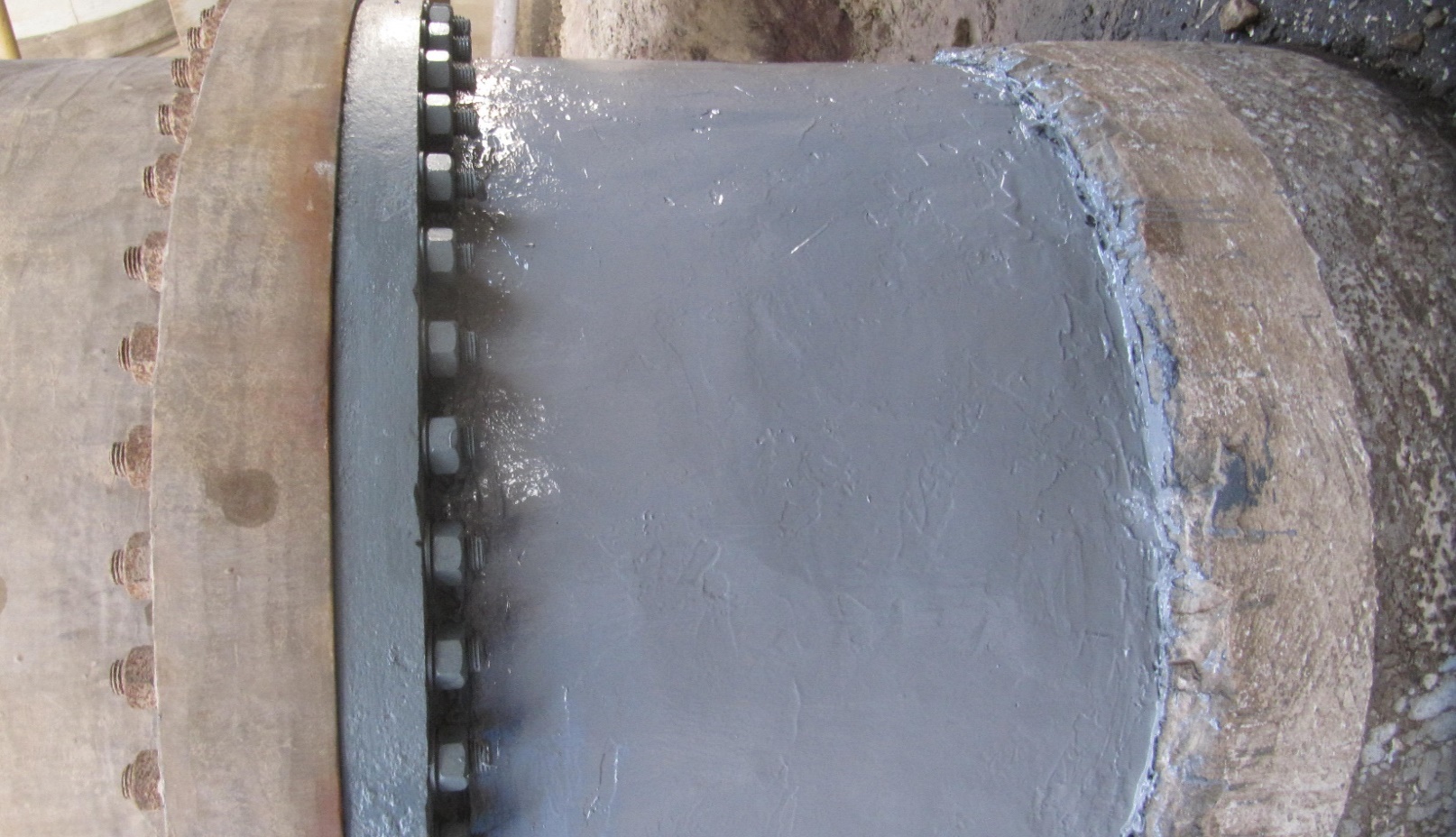 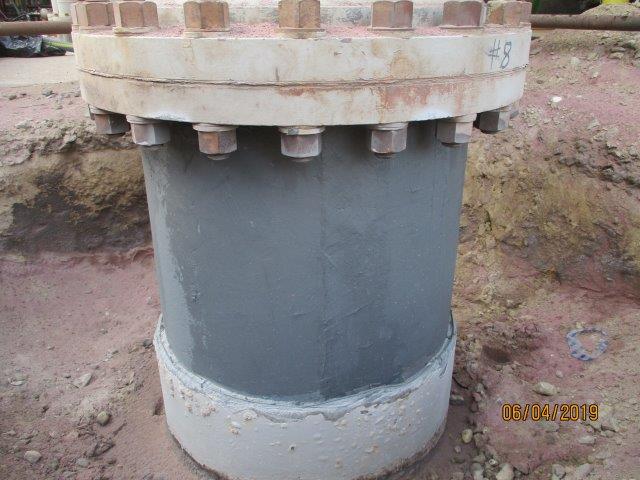 Inspection & Refurbishment of Soil to Air CCP Stubs – SAFCO - IMA
Classification: General Business Use
Patch Plate Weld
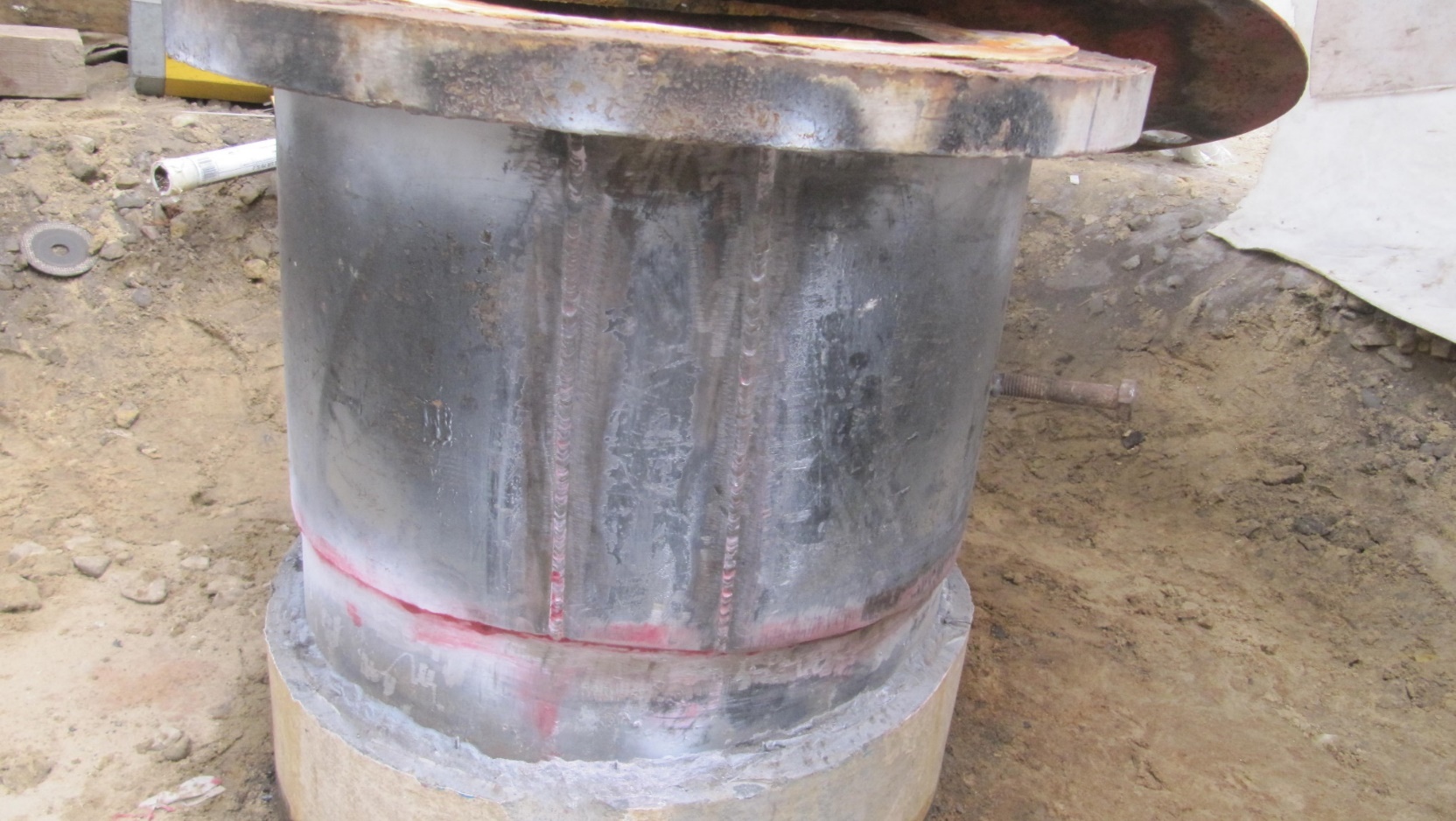 Inspection & Refurbishment of Soil to Air CCP Stubs – SAFCO - IMA
Classification: General Business Use
Crimped Wire Mesh
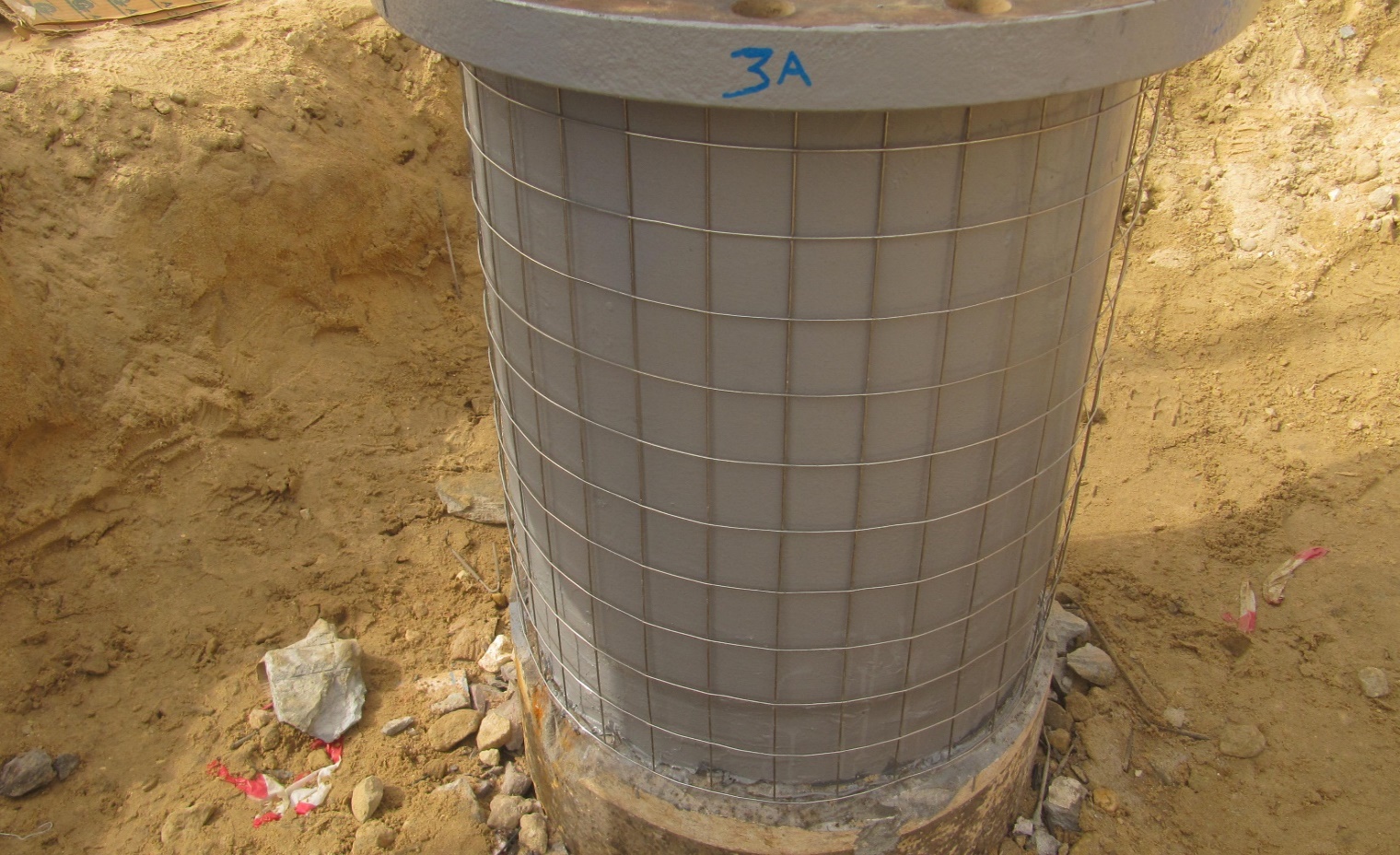 Inspection & Refurbishment of Soil to Air CCP Stubs – SAFCO - IMA
Classification: General Business Use
Cement Lining and Curing
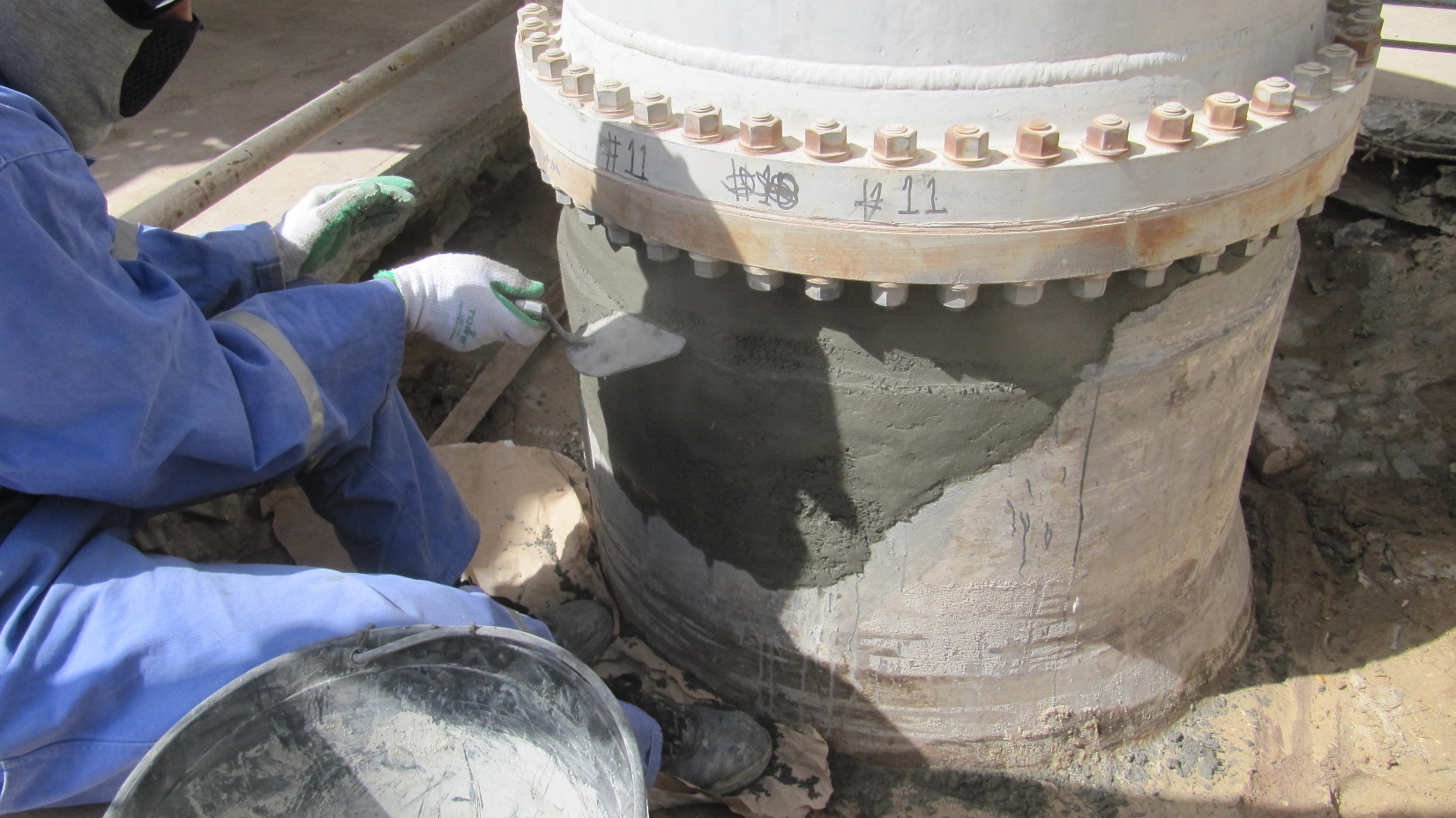 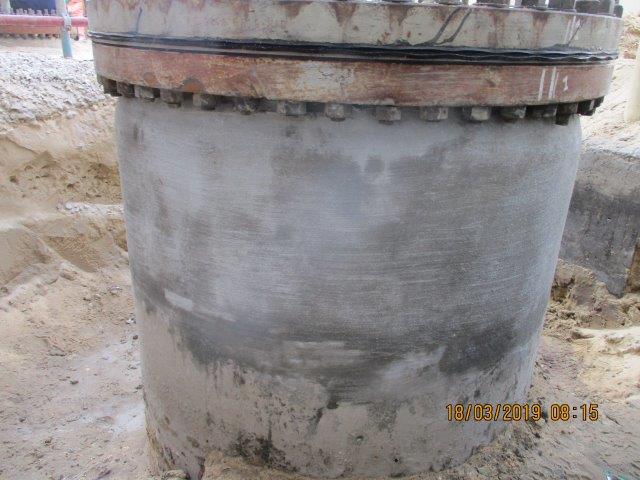 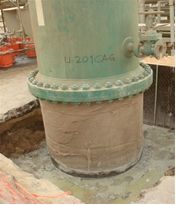 Inspection & Refurbishment of Soil to Air CCP Stubs – SAFCO - IMA
Classification: General Business Use
FRP Wrapping and Area Restoration
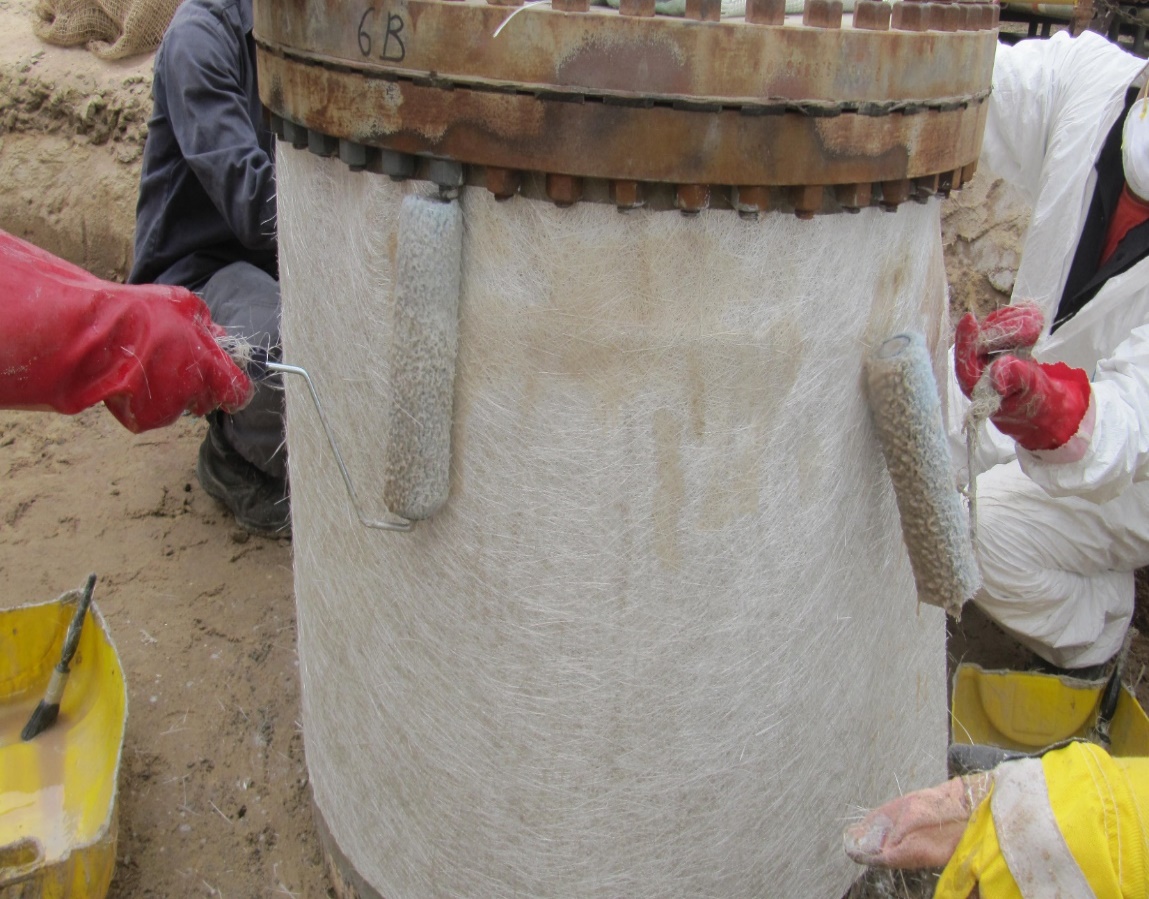 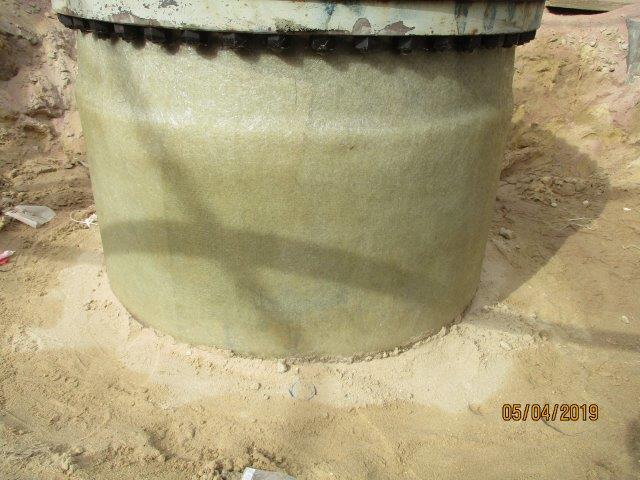 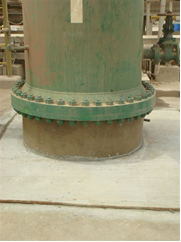 Inspection & Refurbishment of Soil to Air CCP Stubs – SAFCO - IMA
Classification: General Business Use
Thank You
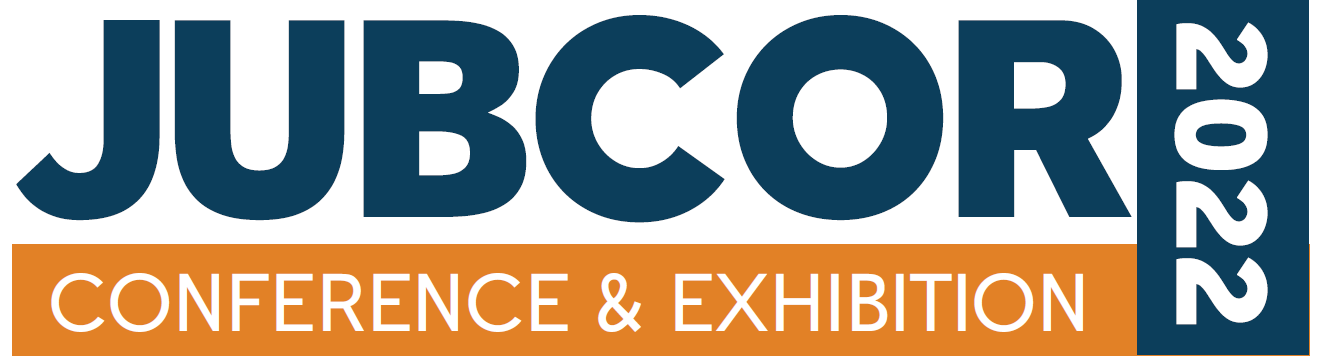